hat
What is Stalin most famous for?
Winning Second World War?
Leader of Russia during Cold War?
Introducing Collectivise Farming to Russia?
Making Russia a superpower?
Killing millions of Russians during the Great Terror?
By 1937 it is estimated that 18 million people had been transported to labour camps, for real or imagined opposition to Stalin’s rule. The period is known as The Purges, or The Great Terror. Historians think that around 10 million died. Arrests would take place in the middle of the night and victims were rarely told what they were accused of. Days of physical and psychological torture would gradually break the victims and they would confess to everything. If the torture failed, the secret police would threaten the families of those arrested
Many of those arrested at the start were members of the ruling Bolshevik Party. They were written out of history and photos, like the one above.
Was the ‘Great Terror’ the most terrifying time to be Russian?
Aim 1: To examine the events of the Great Terror in Russia
Aim 2: To judge to what extent the Great Terror was the time the secret police were most active in Russia
Aim 3: To introduce the History A Level course and why you should study History at A Level
Summary of the Great Terror
Read the extract about the Great Terror

Pick out 5 aspects to condense into 5 bullet points
Secret police through 1855-1964
Read through the events on the cards. 
Sort them into chronological order. 
Plot the cards onto a living graph to show how much power the secret police had, and how harsh their treatment of people was.
High level of repression
Time
Was the ‘Great Terror’ the most terrifying time to be Russian?
Why study History?
Because it’s interesting! 
History trains you in skills that will equip you for a wide variety of careers
Many employers regard A level History as an excellent training in the marshalling of arguments and in decision-making. As a well respected academic discipline, History is considered a worthwhile A level subject for entry to almost all degree courses.
You will do well (if you put the work in!) last year 75% of our A Level students got A*, A or B.  50% achieved A* or A
Some people think history will only help them with being a historian…
In fact, history is very practical, because it involves:
Learning about people - how they interact, the motives and emotions that can tear people apart into rival factions or help them to work together for a common cause (useful knowledge for team-building at work!)
Learning about countries, societies and cultures - so many of today's conflicts and alliances have their roots in the past; how can you negotiate with, trade successfully with, or report on a country if you know nothing of its history?
Learning to locate and sift facts - to identify truth and recognise myth, propaganda and downright lies (useful in every aspect of life!)
Presenting what you've learned in a way that makes sense to others - whether in graphs, essays or illustrated reports - and having the confidence to defend your findings.
So would be helpful for hundreds of different career choices
What careers is History A Level relevant for?
Law
Humanitarian/charity
Writing
Armed forces
Business
Historian
Teacher
Journalism
Museum curator
Conservation
Acting
Civil service
Archaeologist
Politician
And many more!
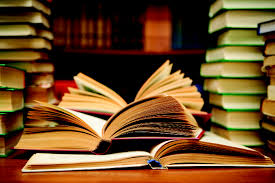 What will you study?
Year 12:
Unit 1 - England 1547-1603: The Late Tudors, 25%.  1 hr 30 minute exam.  
Unit 2 – Italy and Unification 1789-1896, 15%.  1 hour exam.  
Year 13:
Unit 3 – Russia and its Rulers 1855-1964, 40%.  2 hr 30 minute exam.  
Unit 4 – Coursework 20%.  3000 – 4000 word essay investigating a historical debate.
Want more information about A Level History?
Mrs Canning– Head of History pcanning@littleheath.org.uk

Check out what our current A Level Historians are debating and access course materials on our department website:
www.heathen history.co.uk

Go to the OCR history subject website:
http://www.ocr.org.uk/qualifications/as-a-level-gce-history-a-h105-h505-from-2015/

Follow us on Twitter! @HistoryatLHS